The Johnson Times
Week of August 27th
Game Plan: Specials
Monday spanish
Tuesday P.E.
Wednesday art
Thursday- chess
Friday- Music
Notes from the teacher
 
Please check your child’s communication folder every Friday, keep the completed work home and return any papers that need to be returned.
9/3- no school- labor day
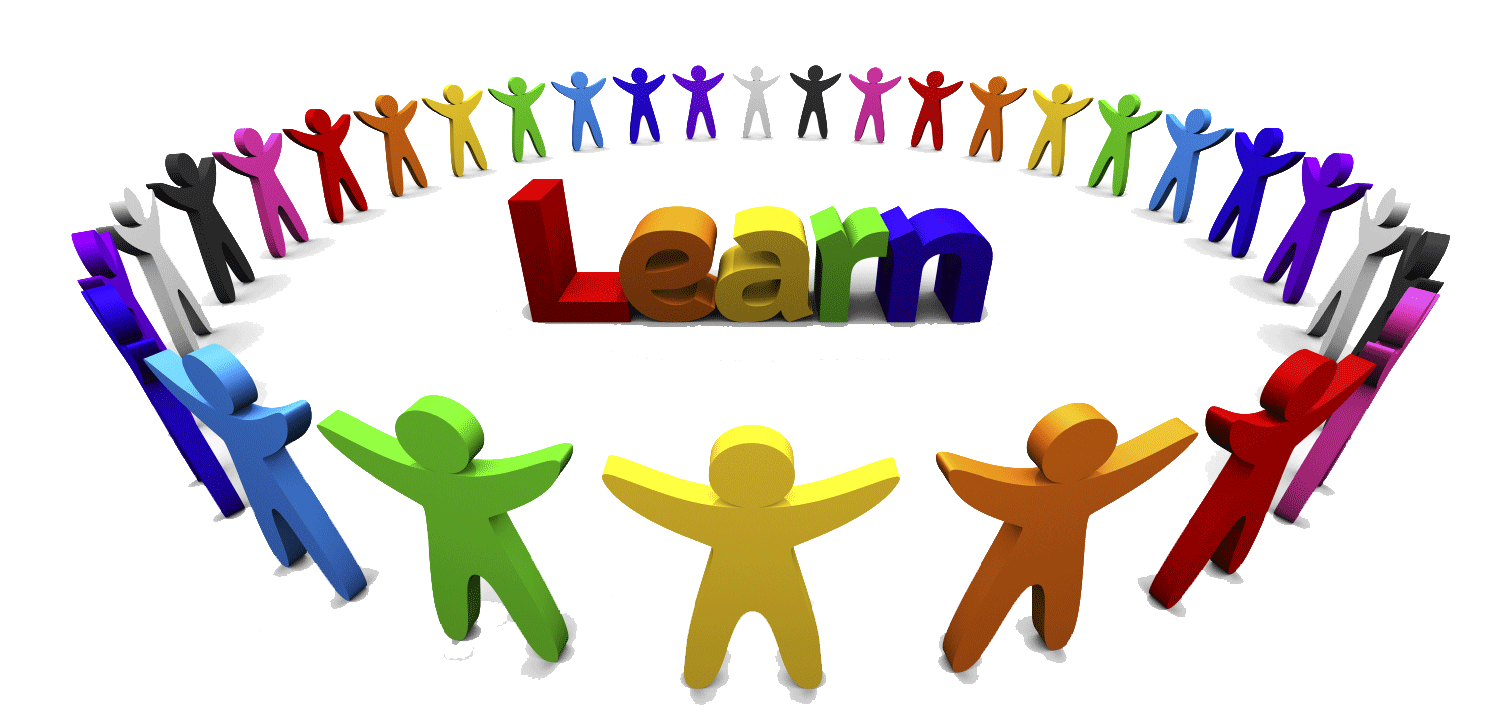 jnsjk